Rae Anderson PLY
Disability Sports Australia 
& 
Cerebral Palsy Sporting and Recreational Association
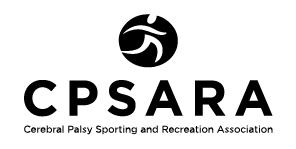 Photos and slidedeck provided by DSA
Background
Australia’s 7th Dual Summer Winter Paralympian (only 2nd Female)
Para Matilda World Cup Champions 2024
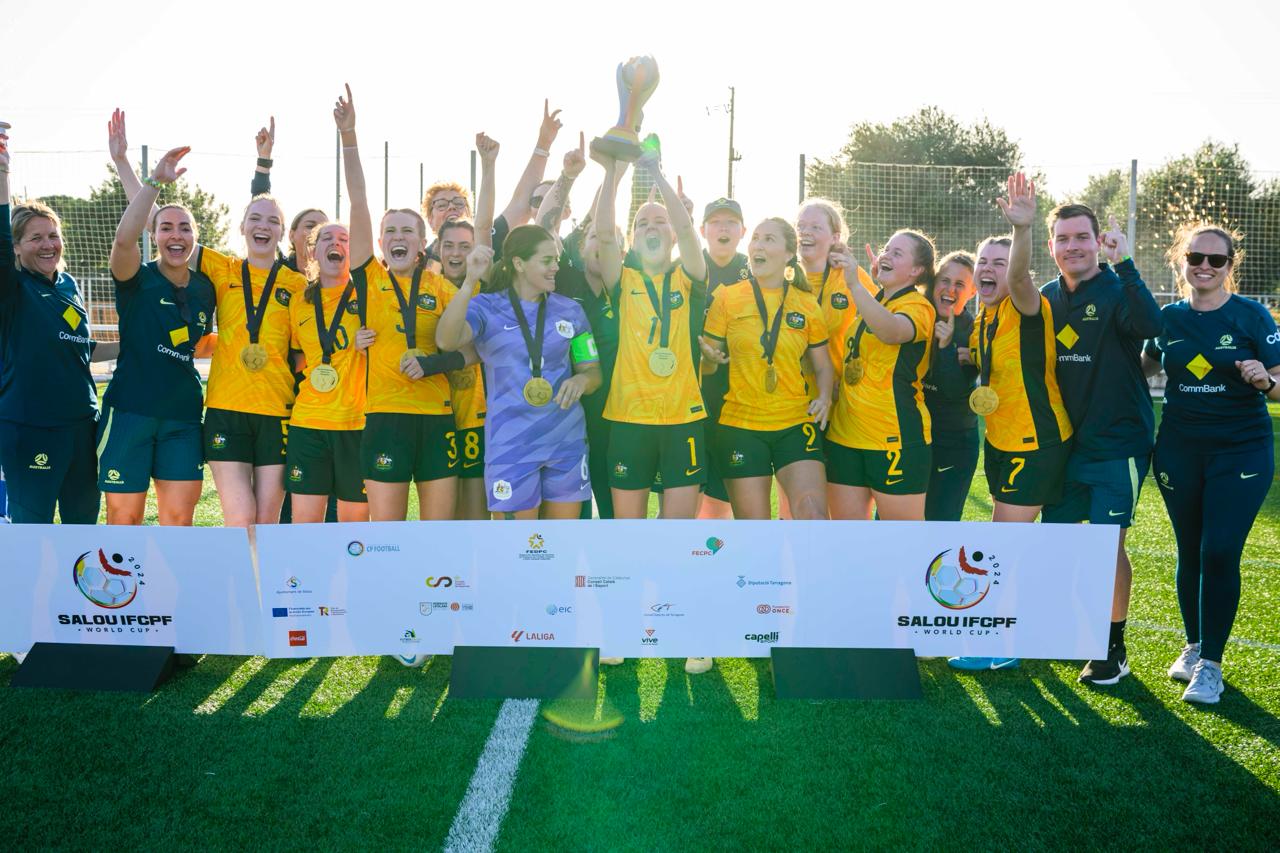 [Speaker Notes: How far can you go talk – achievements, goals, outcomes]
My recent projects
Sport NSW Inclusive Practice Workshops across NSW
Sports Medicine Australias Adaptive First Aid methods consultant
National Health Guidelines consumer consulting
Hurlstone Womens Adaptive Football Program coach
PLC Transitions Special Olympics funded In-Schools program (multisports day)

Paralympics Australia
Paralympics Australia’s school presentation (Imagine Program)
Mentoring Program
DSA
Abilities Unleashed Sports Days (Kids & Adults)
DSA Inclusive Clubs Workshops
CPSARA 
Cultural support with upcoming World Ability Sports Games, Jakarta - September
Connect Days
Mentoring Program
OSP funded future opportunities
Health Professional talks
Mentoring events

Thesis: Mediating Disability and Social Justice: A Cultural Analysis of Disability Representations in Contemporary Indonesia

FRANCE NEXT WEEK!!! SKIING WITH FRIENDS FROM AROUND THE WORLD
[Speaker Notes: Current and relevant projects]
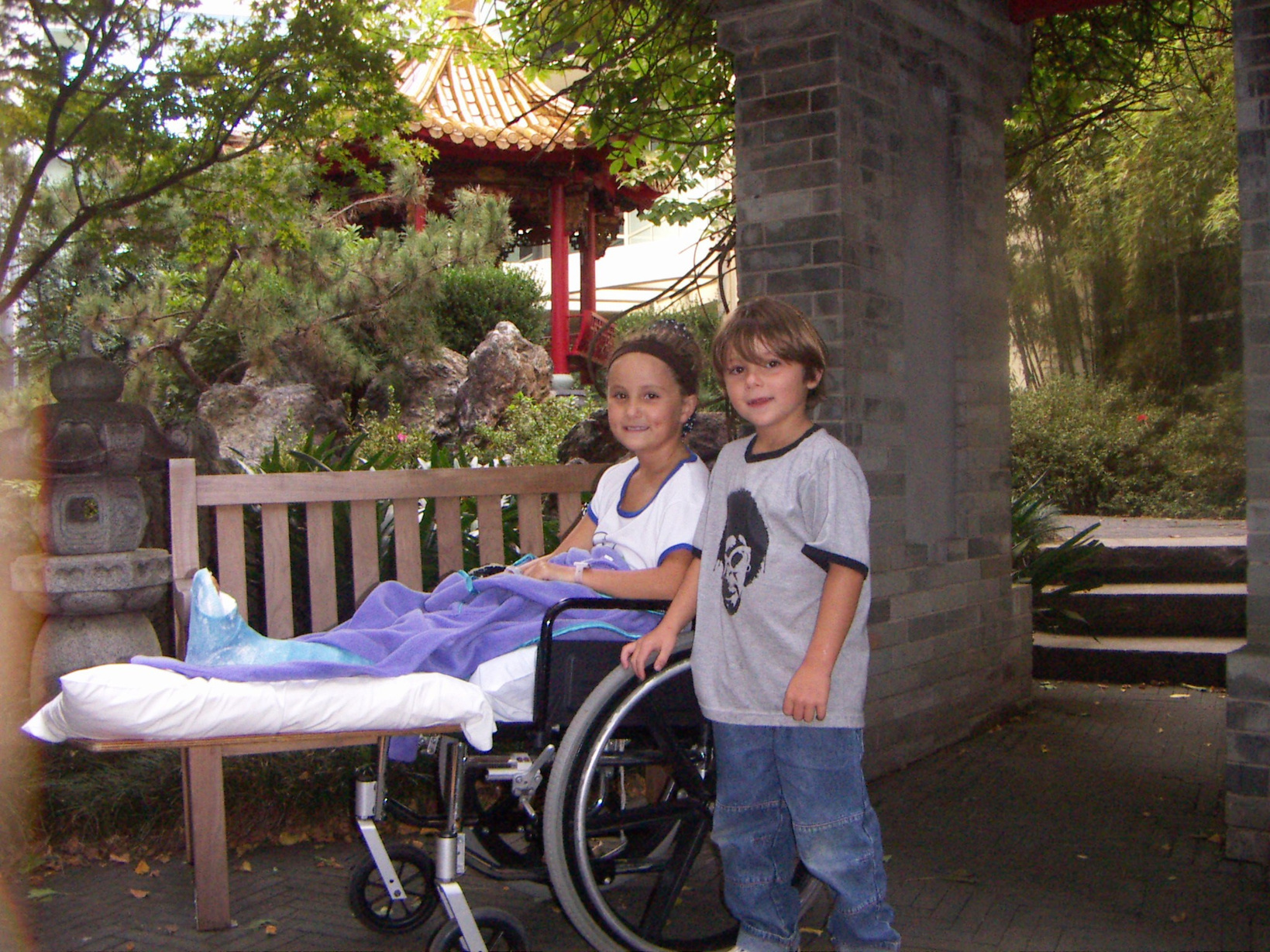 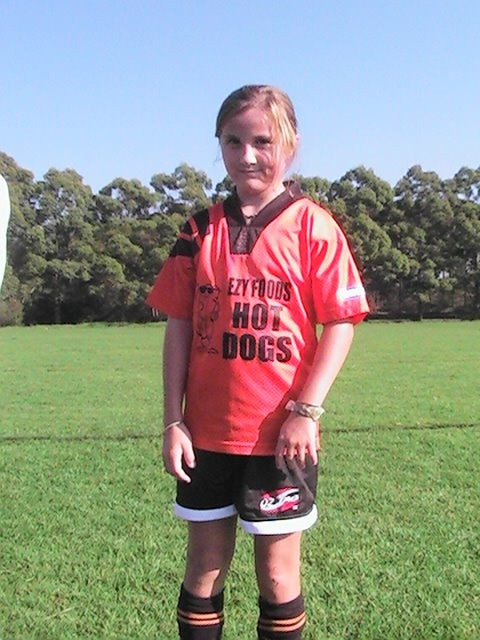 Rae Anderson - My Why
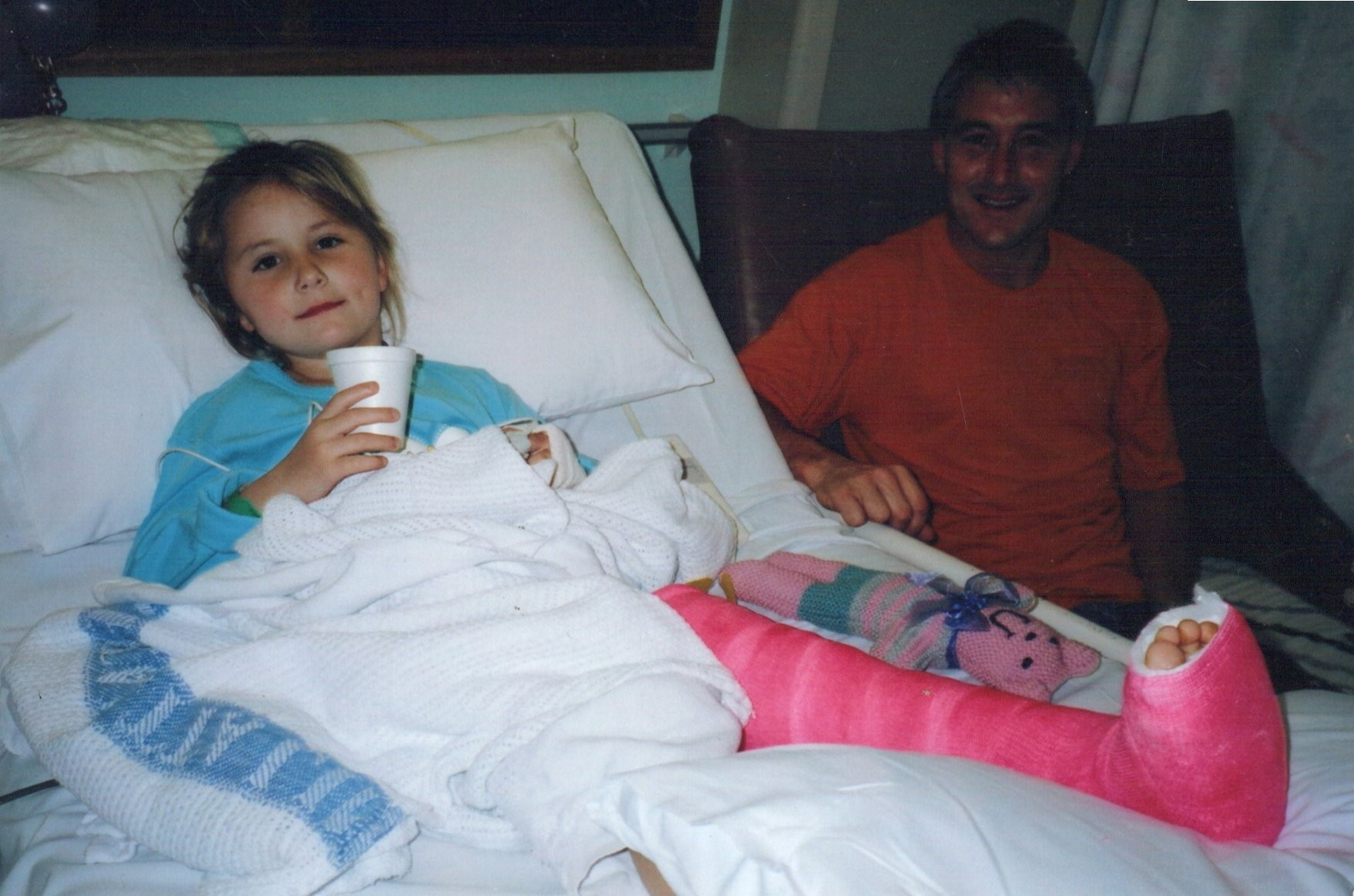 [Speaker Notes: Why I promote Para sport]
About Disability Sports Australia
A charity and one of Australia's 9 National Sporting Organisations for people living with disabilities.

Our vision: Active lives for all Australians with disability. 

Our mission: To enable more Australians with disability to be more active, more often.

At DSA, we aim to connect Australians with disability to local sport and recreation opportunities
[Speaker Notes: How I promote Para sport. Work with DSA, what they do]
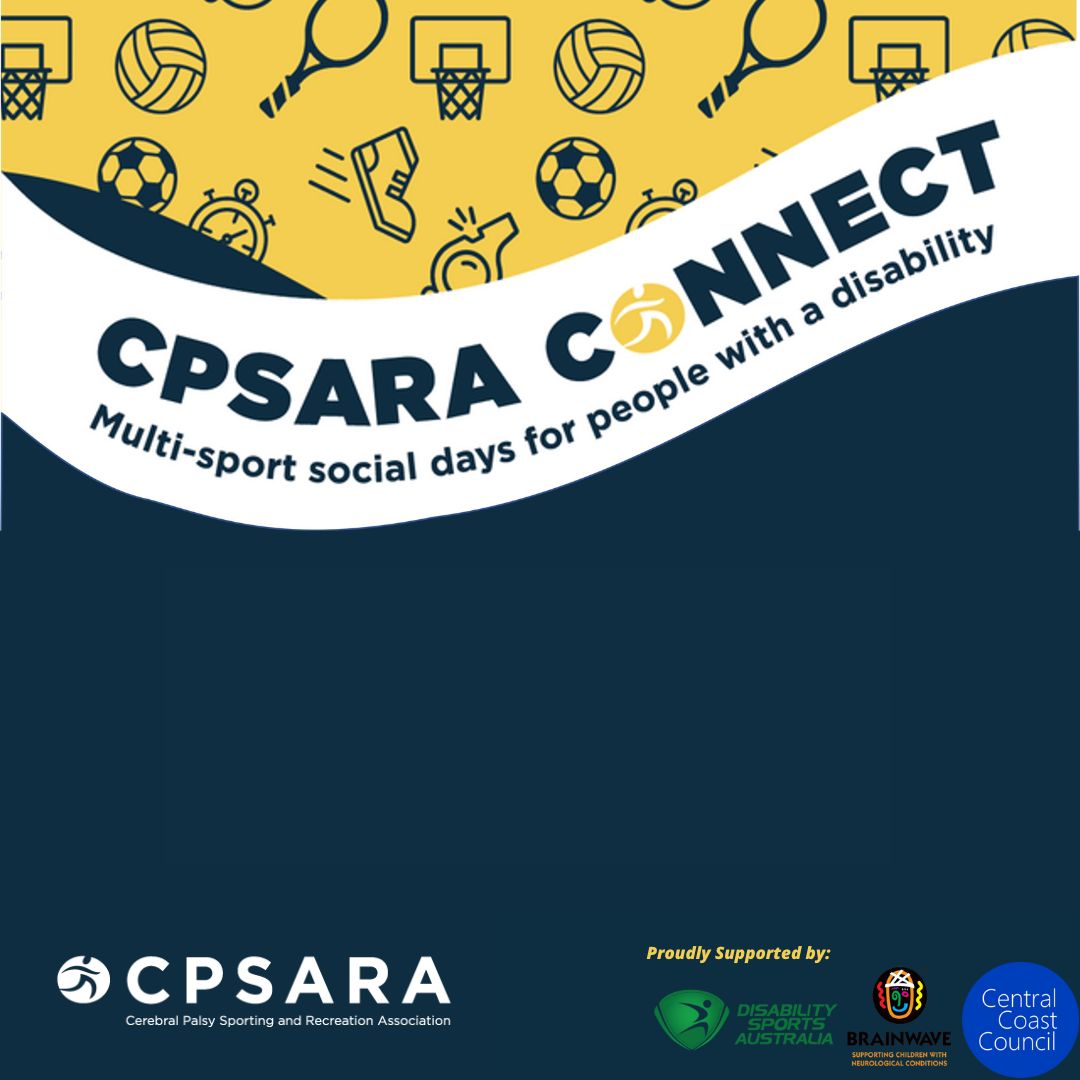 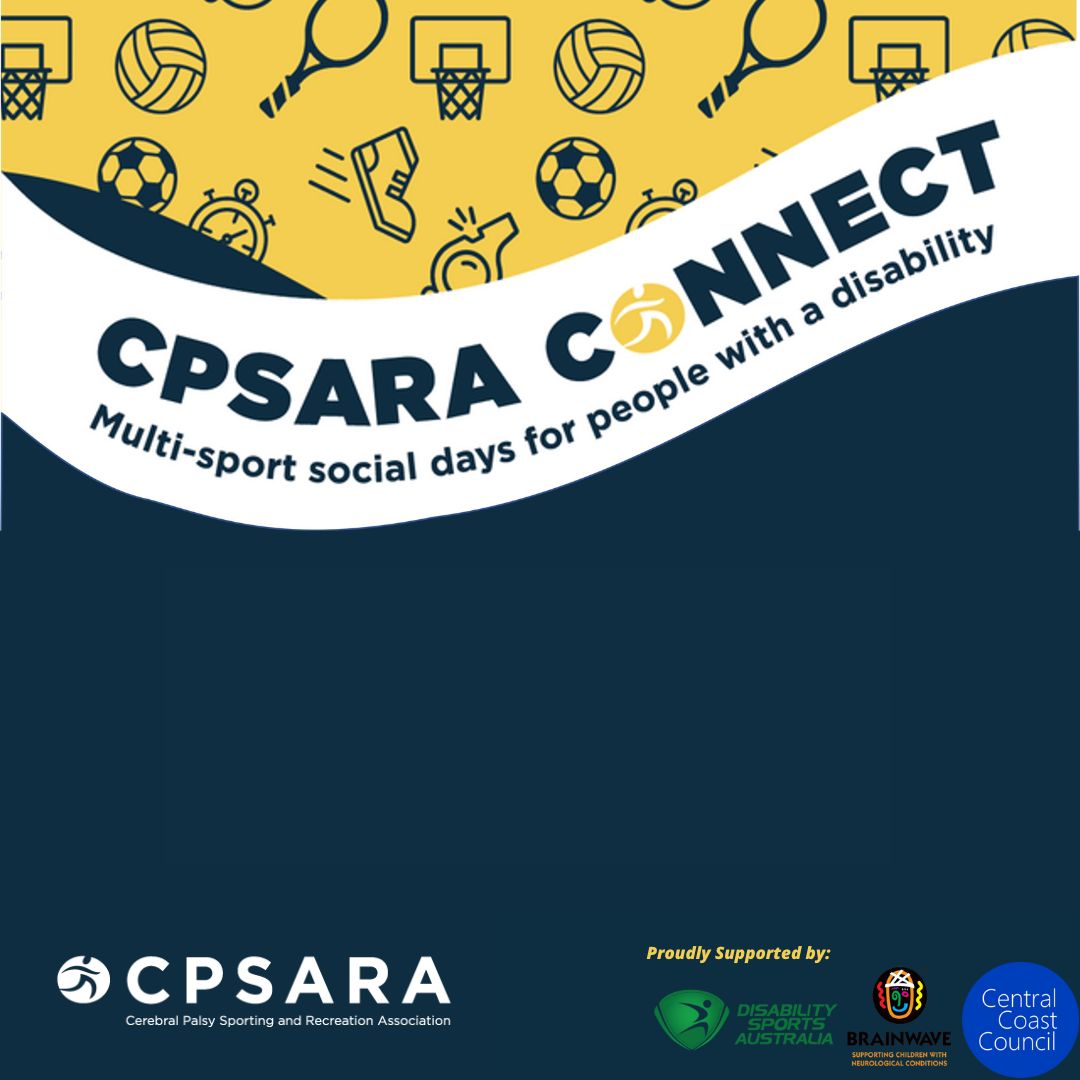 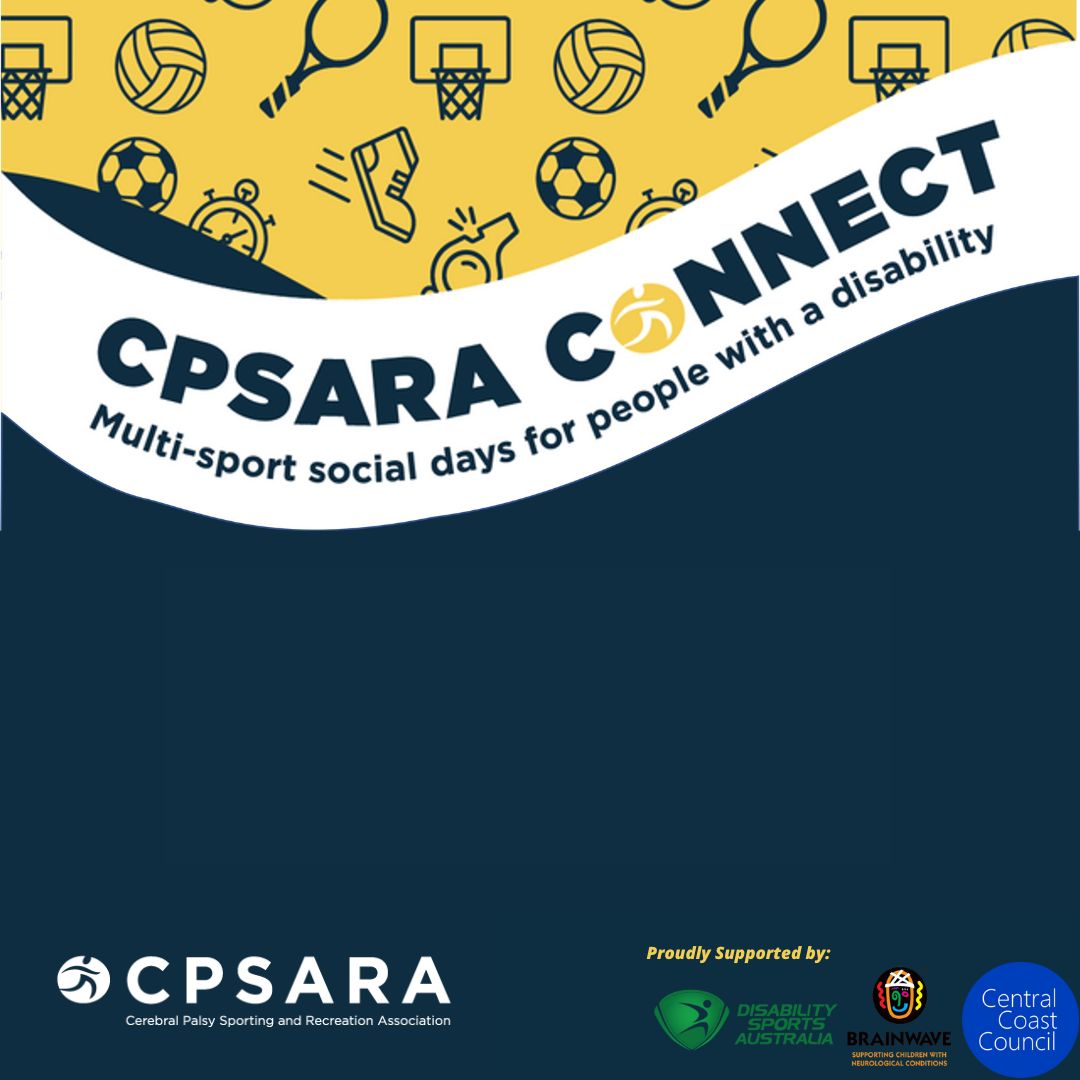 About CPSARA
A charity that functions as a state sporting disability organization and is a state member of DSA

Our mission: CPSARA aims to provide sporting and recreational opportunities for individuals with cerebral palsy and other neurological conditions, promoting participation and enjoyment. 

CPSARA creates a community for athletes and their families to connect, share experiences, and support each other on their sporting journeys.
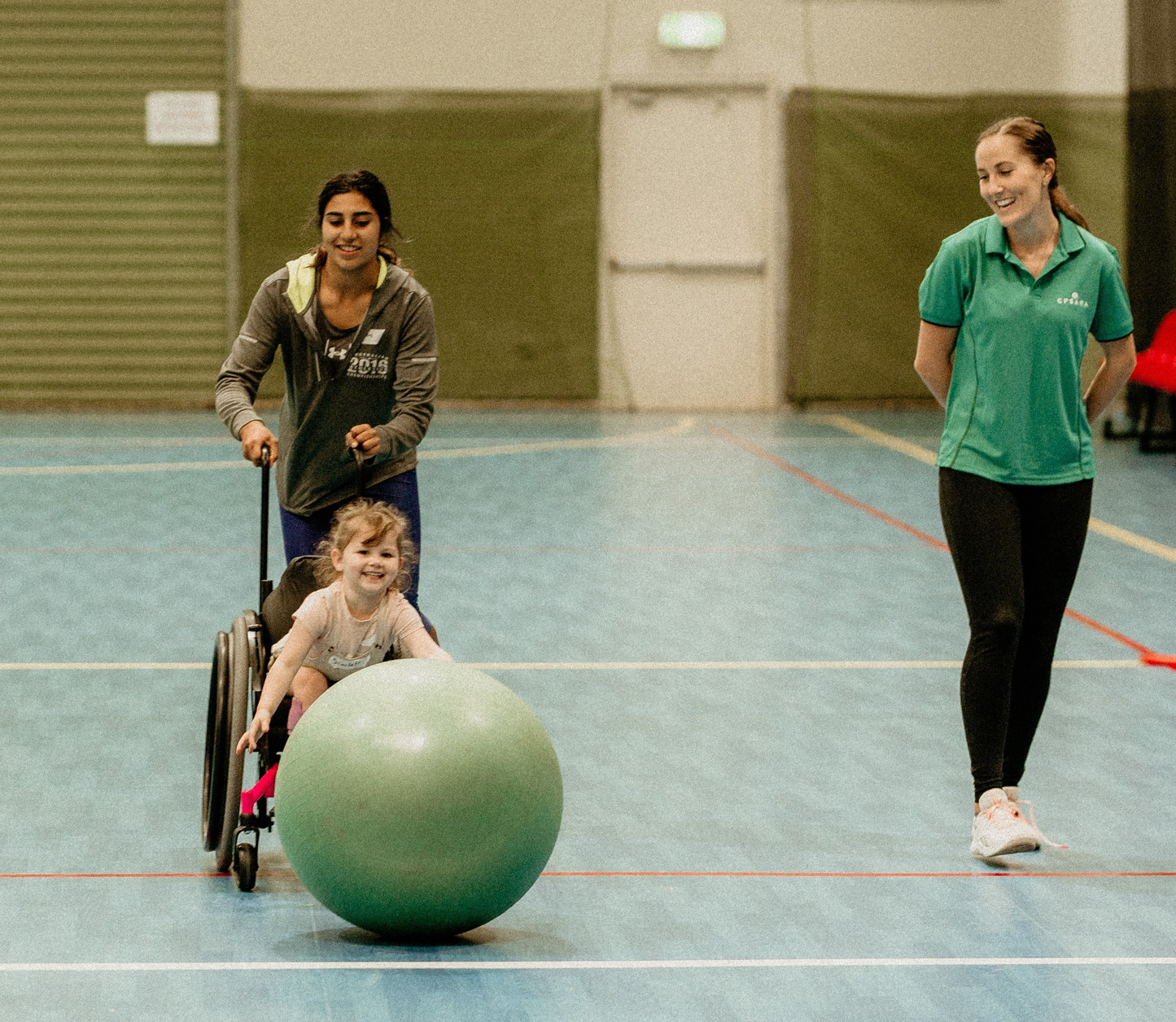 [Speaker Notes: How I promote Para sport. Work with CPSARA, what they do. Mention health professional membership, newsletters, mentoring programs, future opportunities for health professional workshops with OSP funding.]
Barriers to Participation
1. Accessibility Issues
Lack of accessible facilities and venues
Inadequate transportation option

2. Personal Barriers 
Low self-esteem and confidence
Fear of injury or further health complications 

3. Training and Coaching
Shortage of trained coaches
Inadequate training on how to support people with disability 
Lack of Active co-design

4. Limited Opportunities and programs
Scarcity of adaptive ports programs and competitions available 
Understanding difference between modified sport vs disability specific sport

5. Lack of Awareness
Insufficient information about available program and opportunities
Lack of awareness within sporting organisations on how to include people with disability.
Early intervention from health professional suggestions etc
[Speaker Notes: DSA identified barriers to participation]
Accessibility Champion Course
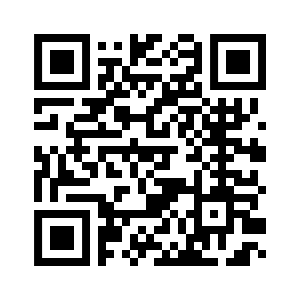 www.sports.org.au/accessibility-champion
[Speaker Notes: Heaps of links on Promote PA, sometimes it can become overwhelming – one resource is ACC]
What is the Accessibility Champion Course?
Free online user friendly module that was co-designed developed with the Australian Sports Commission.

The course is all about identifying, upskilling, and supporting grassroots sporting clubs and leisure providers to start their accessibility journey. 

Some key learnings outcomes will be:
 Removing the fear 
 Foundational understanding of disability 
 Simple steps to become a more accessible destination 
 The ground up approach to disability accessibility 
 Ongoing support through a bank of resources
[Speaker Notes: One relevant resource is the ACC. Aimed at sporting clubs but messaging is relevant]
How can we support you?
[Speaker Notes: Accessibility Champion Course:
Aimed at clubs BUT can be used by anyone 
Online resources after the event]
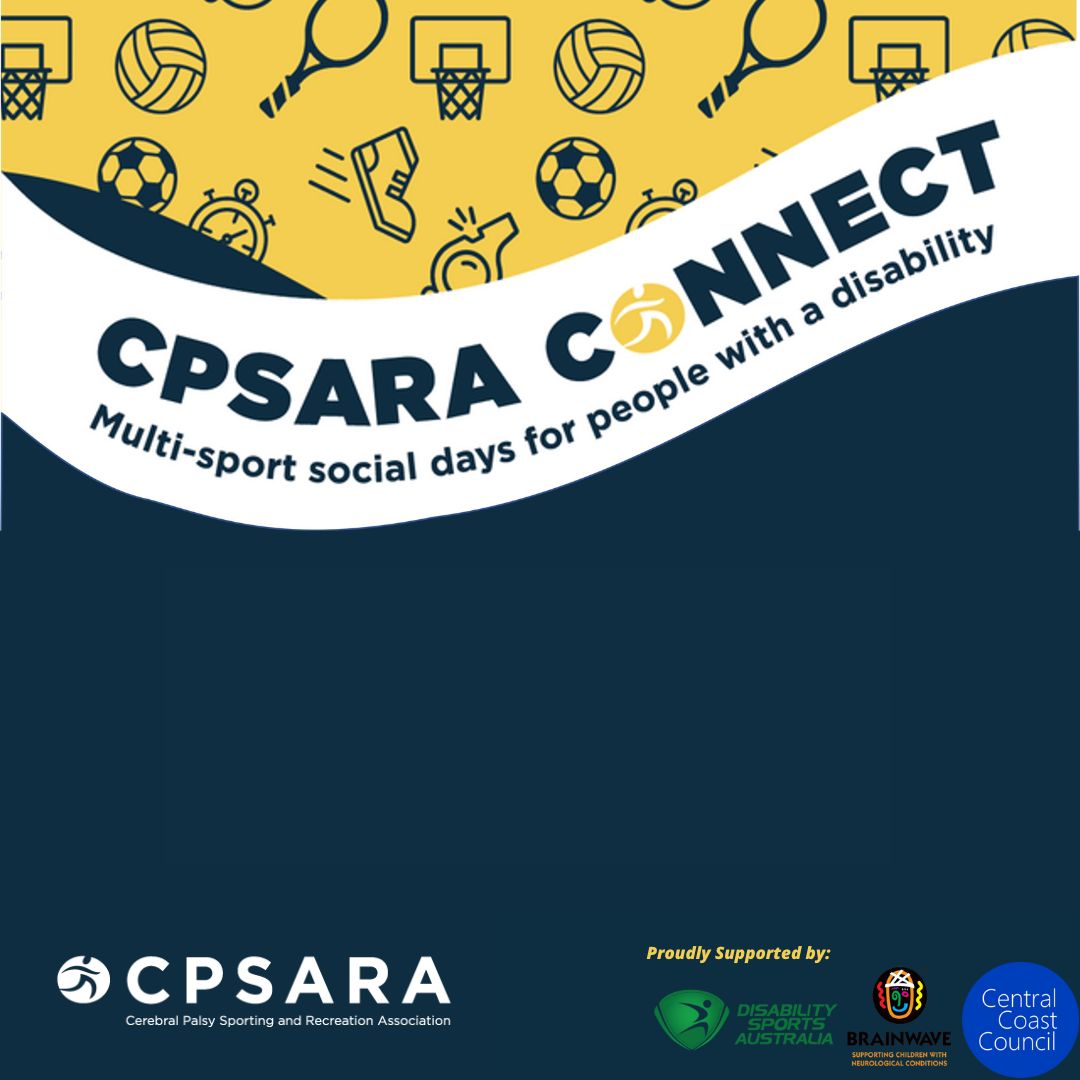 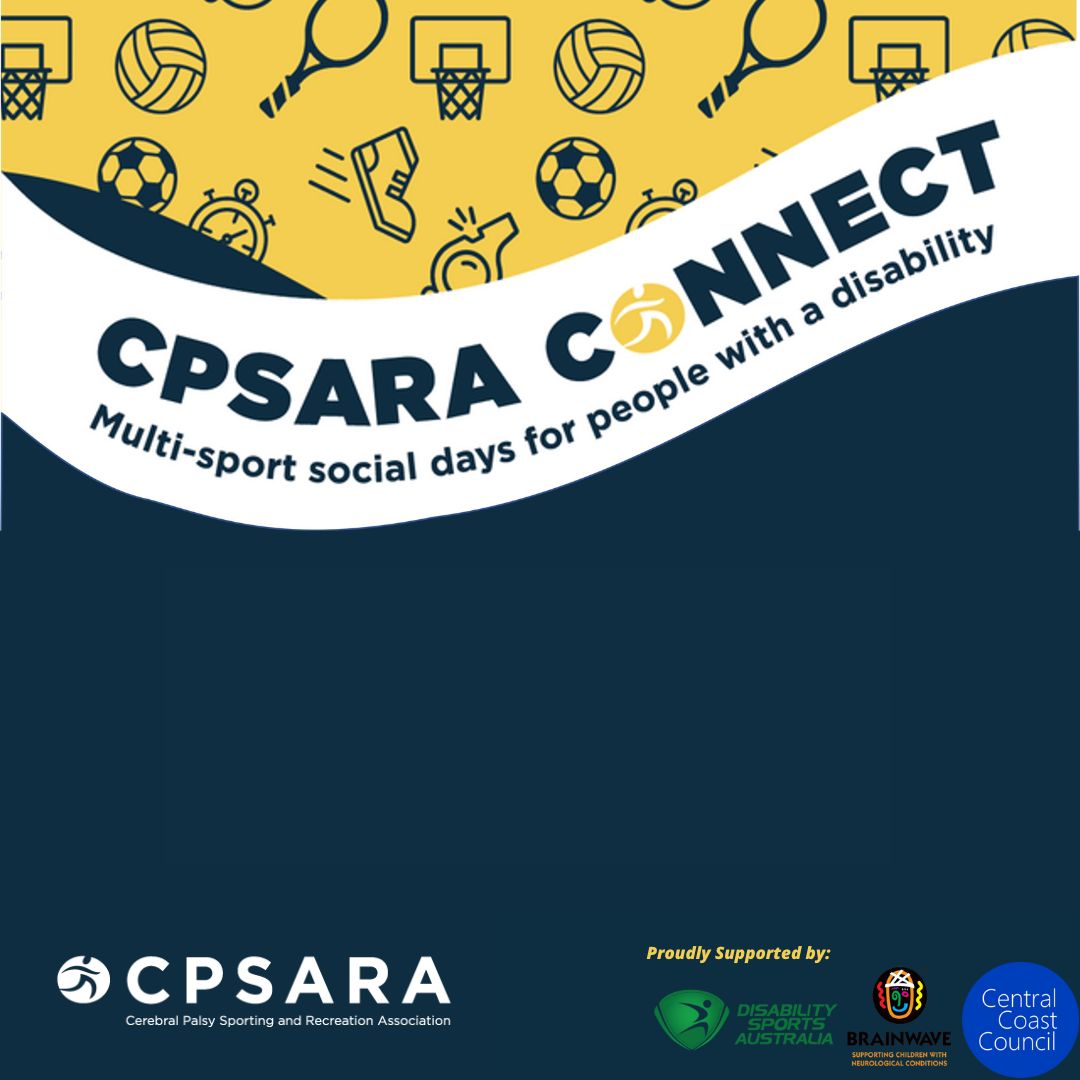 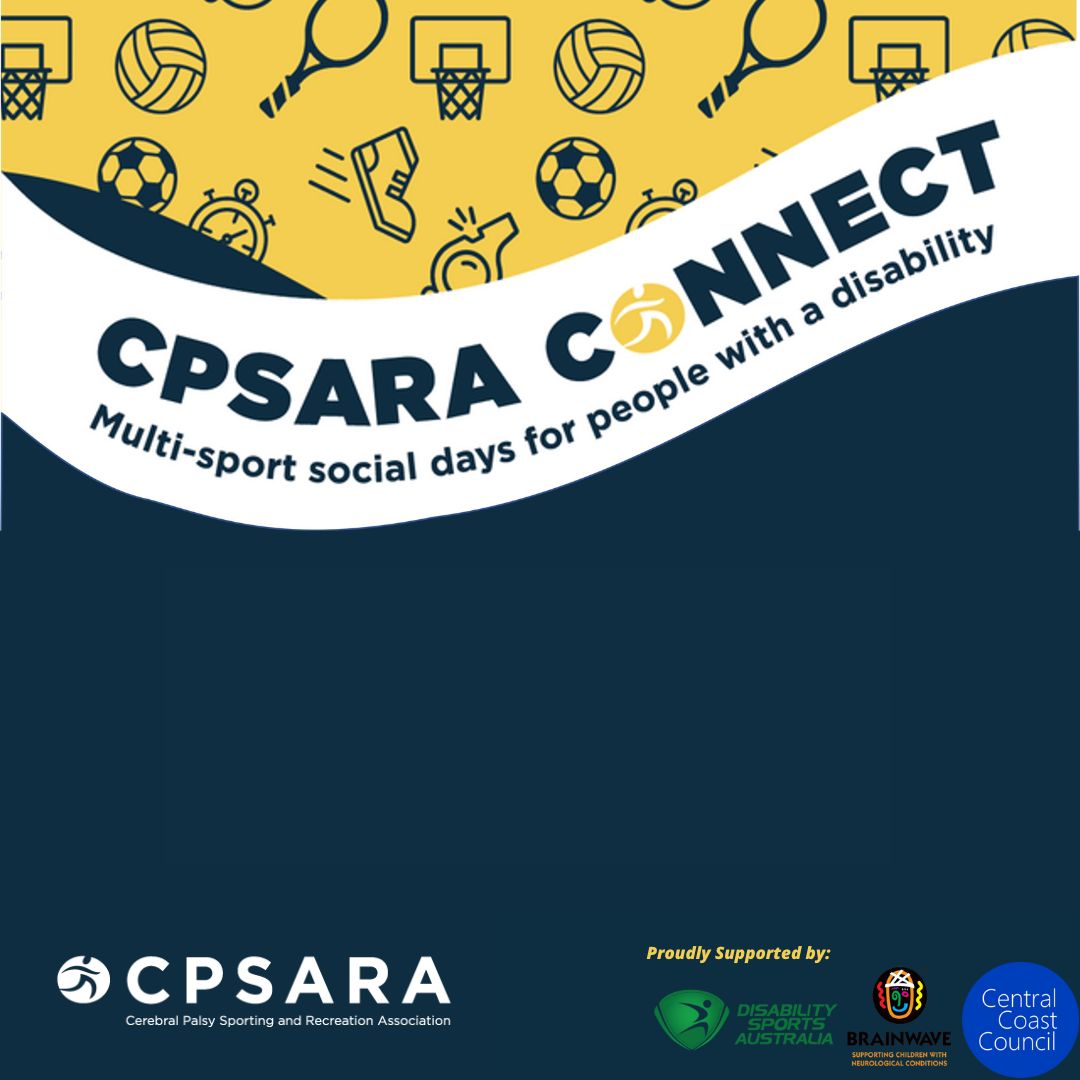 Factors when promoting adaptive sport to families
No one size fits all
Think about ‘classification’ – Kerry to expand on
Not all kids become Olympians, just like all kids with disabilities won’t want to aim for Paralympics
Kids need options: Abilities Unleashed, Connect Days & Paralympics Australia Come & Try days create an opportunity to find ‘the right fit’ for each child
Abilities Unleashed – School hours program
Connect Days – Weekend event
Paralympics Australia Come & Try days – Weekday focus on high performance community networking
[Speaker Notes: What to think about as a health professional, coming from an athlete]
Abilities Unleashed
[Speaker Notes: Events to find suitable local events]
Abilities Unleashed
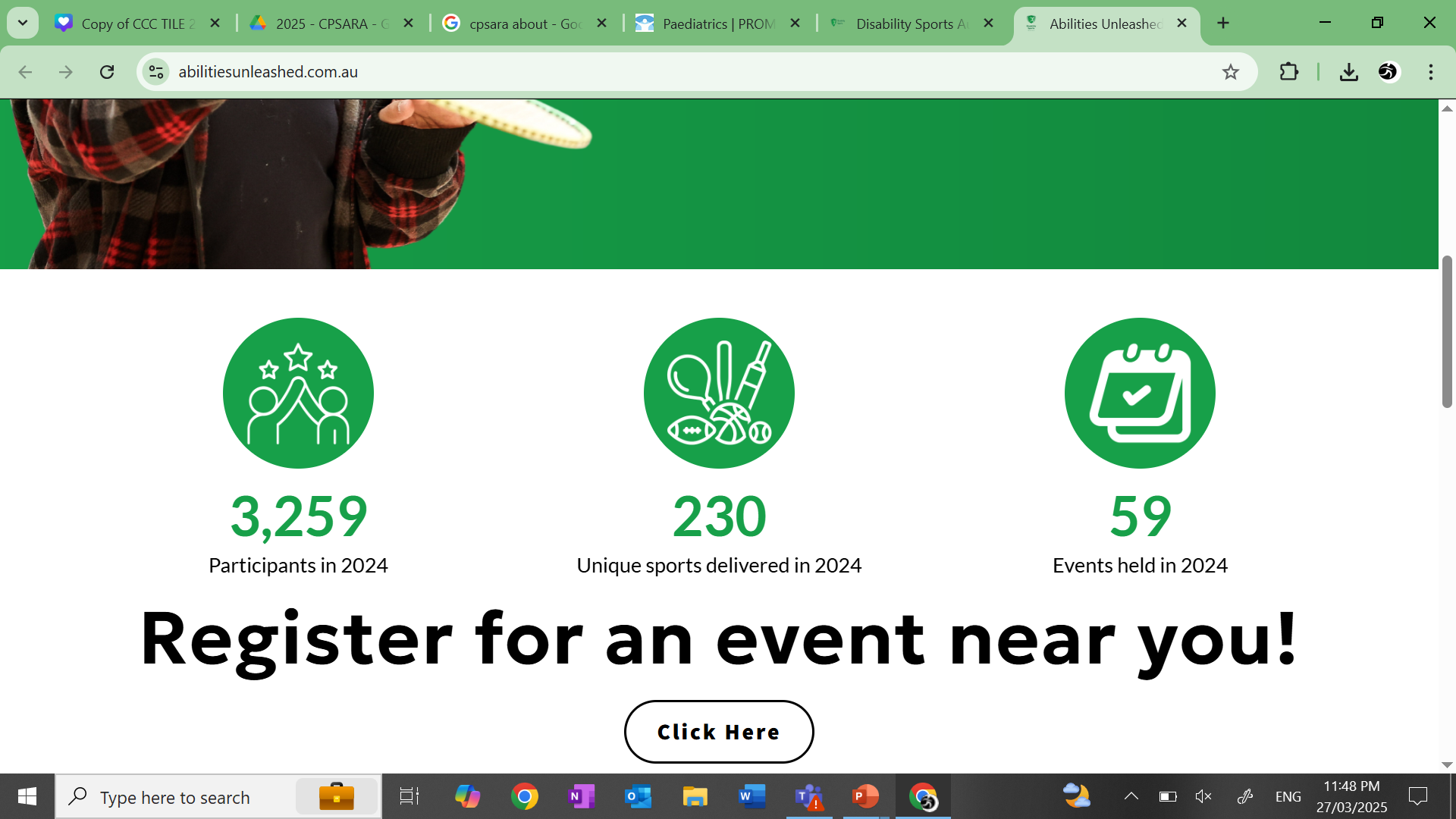 [Speaker Notes: Statistics from the event. Talk about outcomes from past 3 events // Pros and Cons of AUK]
Abilities Unleashed
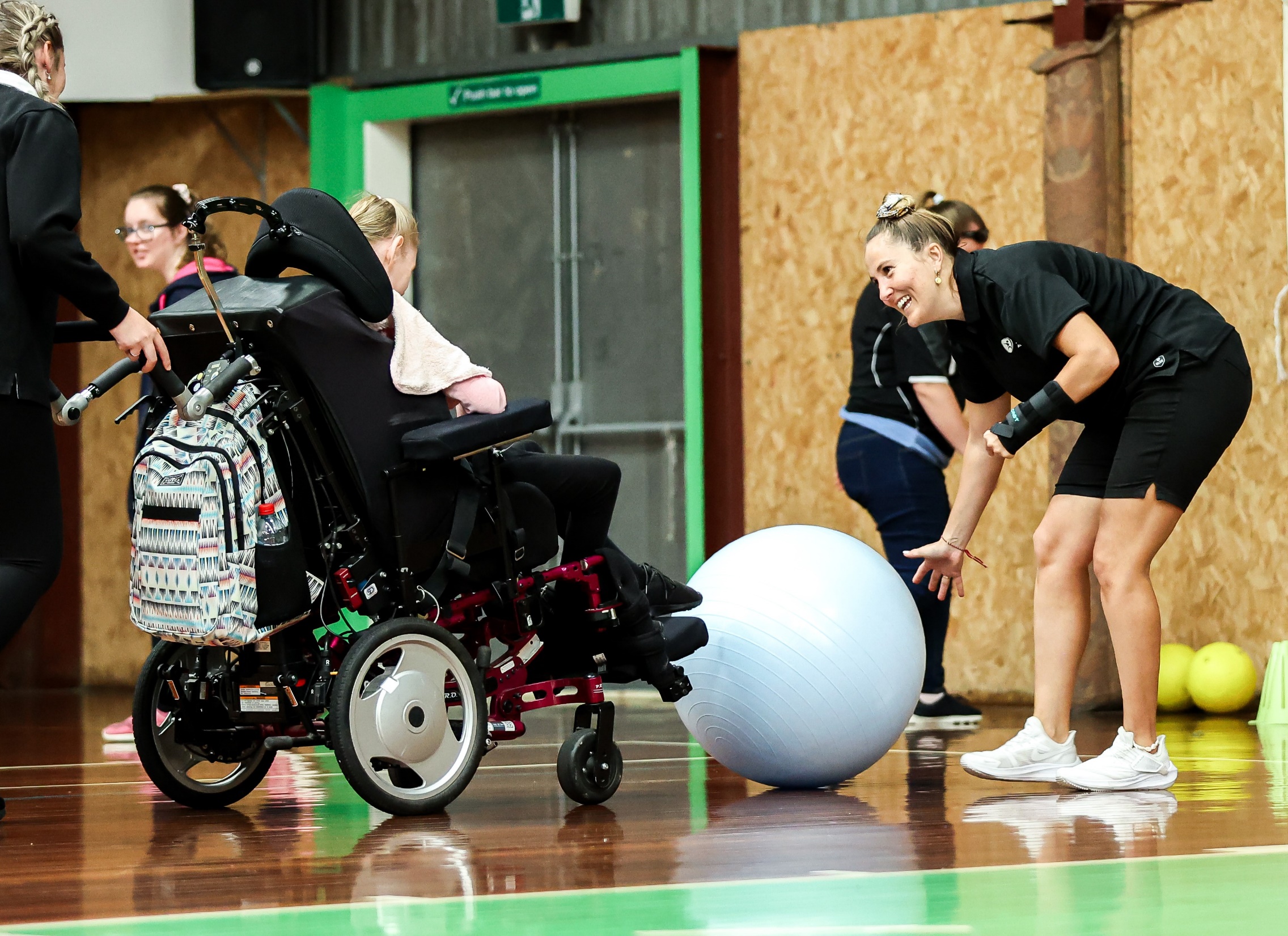 Find out more:








https://www.abilitiesunleashed.com.au/
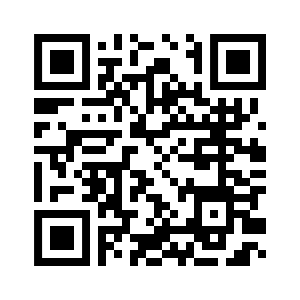 [Speaker Notes: Upcoming AUK days and opportunities in Blacktown Centre. Mention volunteering opportunities]
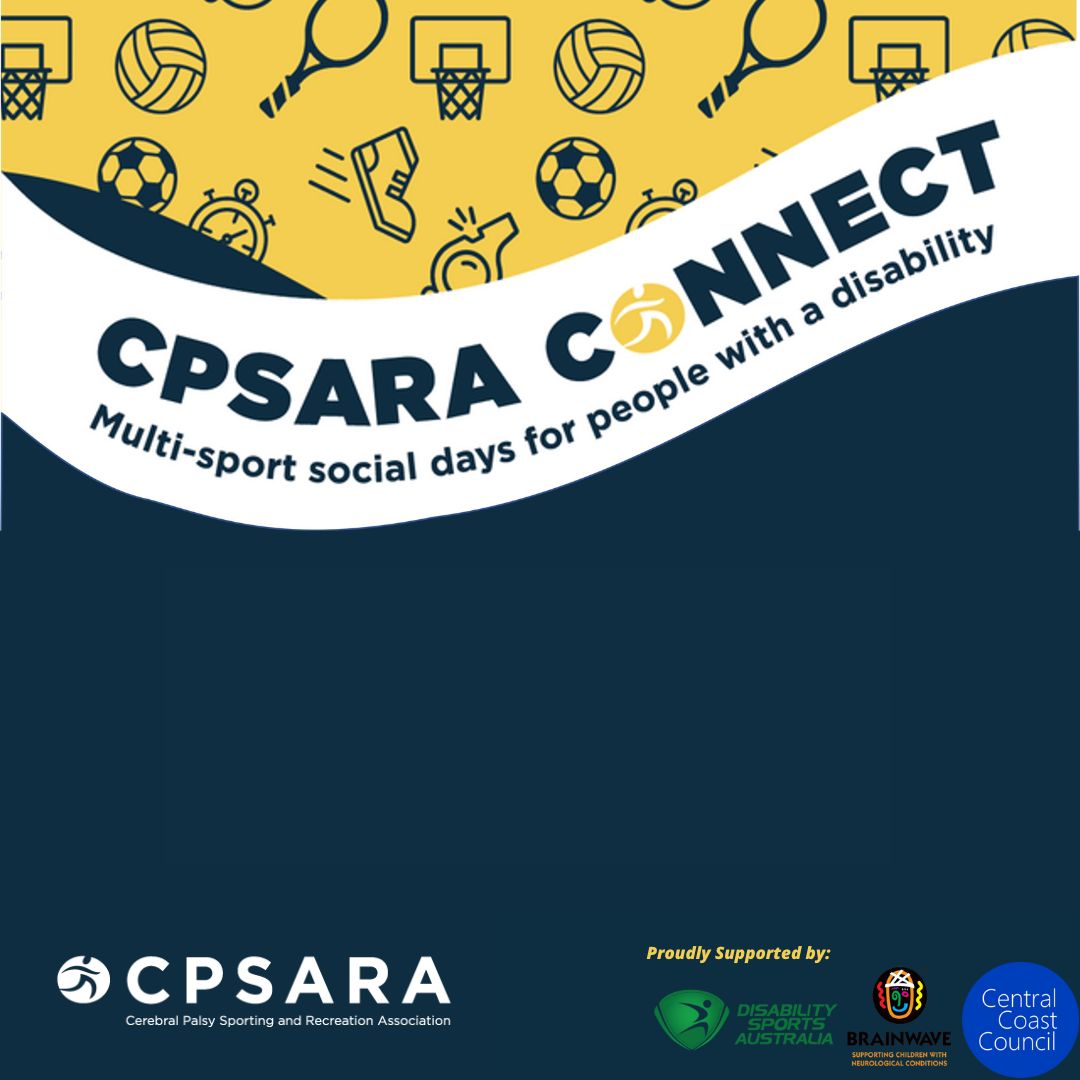 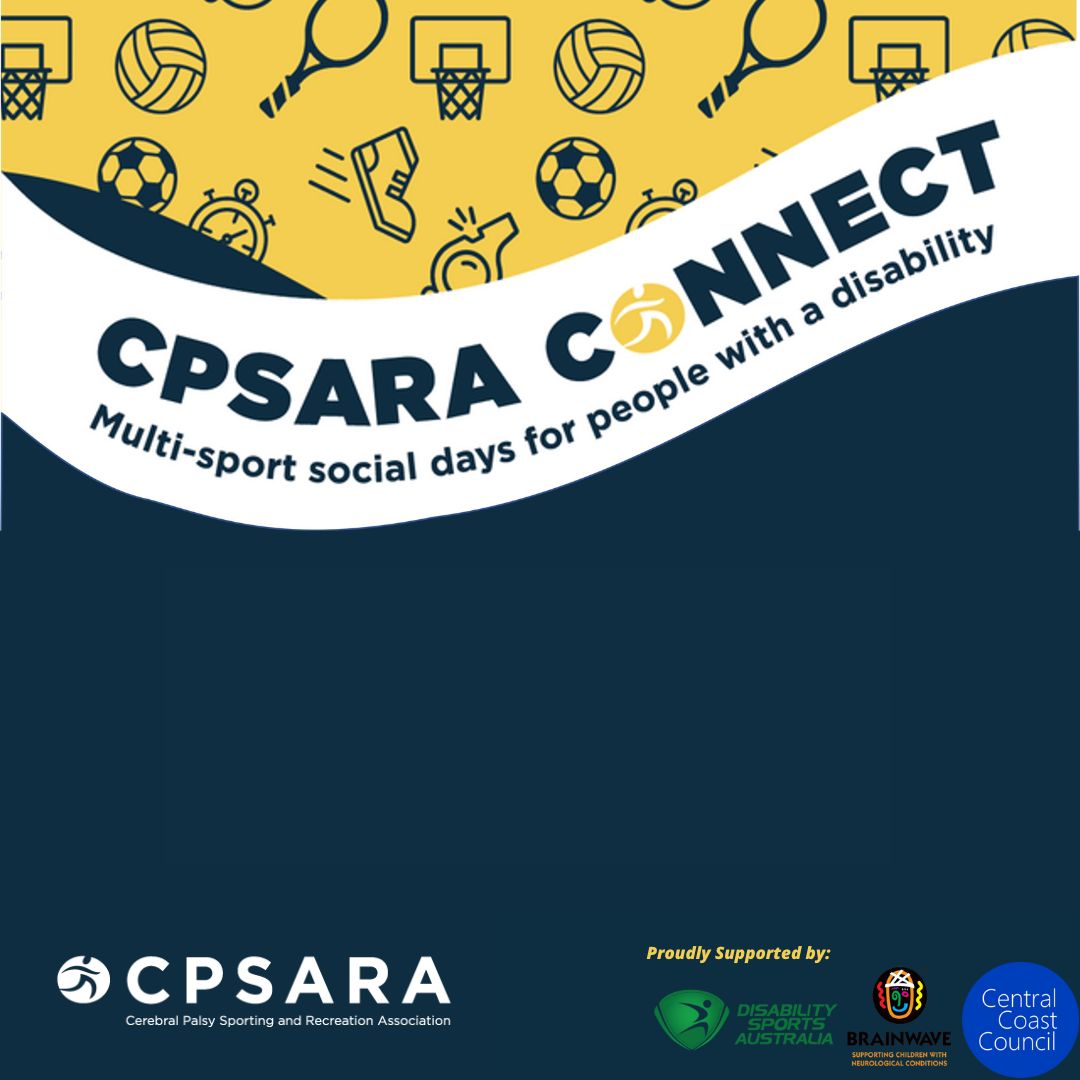 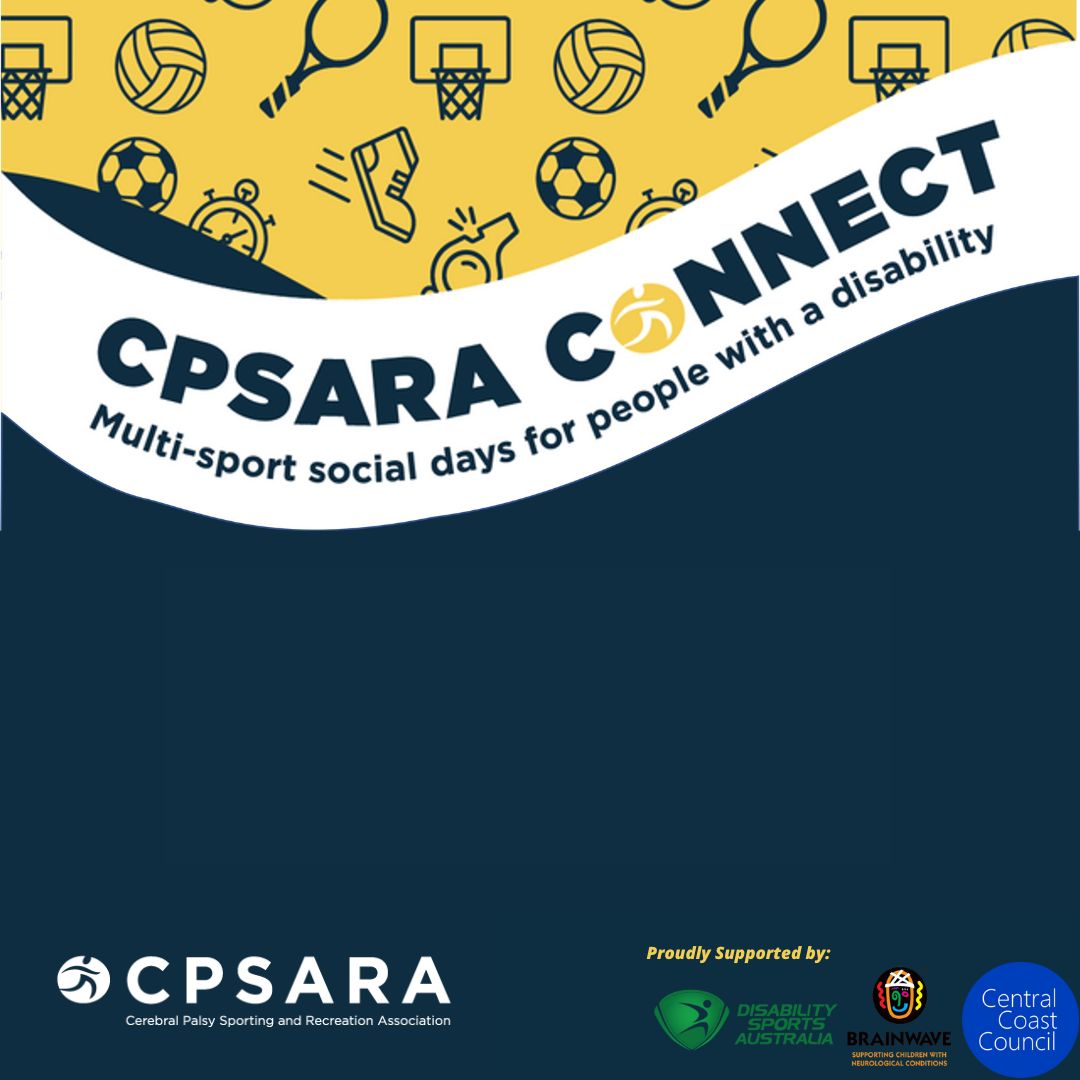 Connect Days
This FREE Multisport event is for people with any type of disability to try new sports and make new friends in a safe, fun and inclusive environment.

This day is a great opportunity to try sport for the first time or connect with other people with disabilities.

For CPSARA members, this is an opportunity to enjoy a great day out with your fellow members - try a new sport, make new friends and support participants new to sport too!
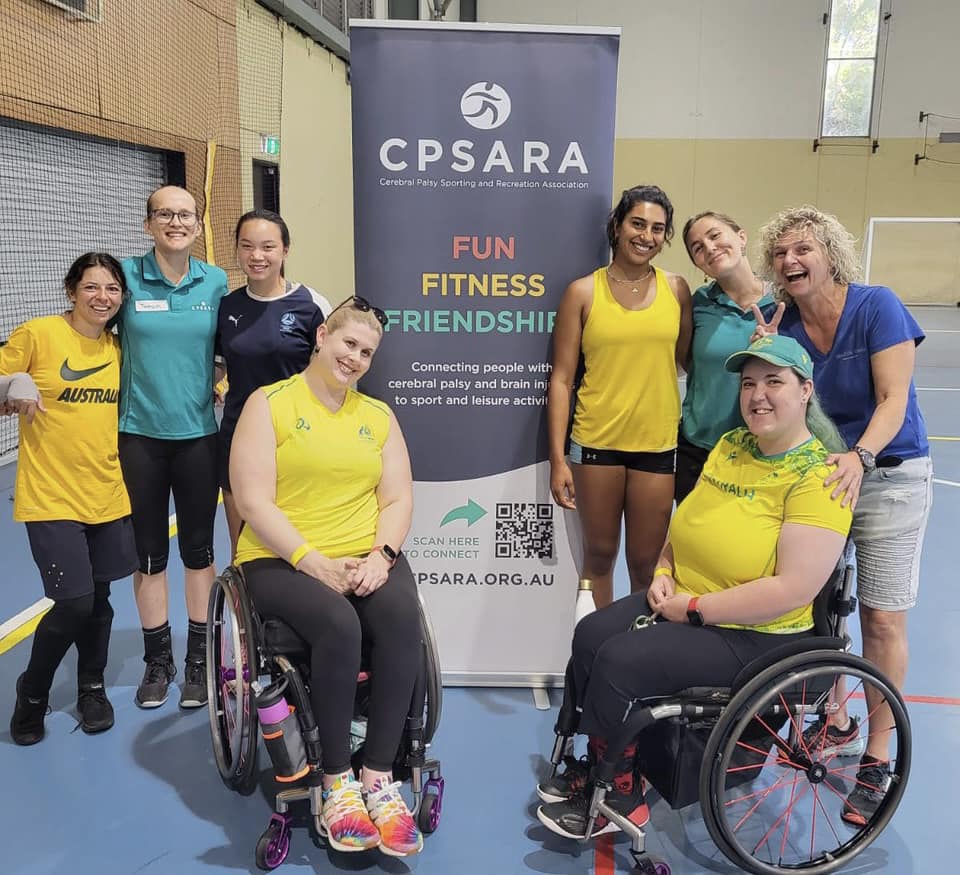 [Speaker Notes: Talk about outcomes of Connect Days]
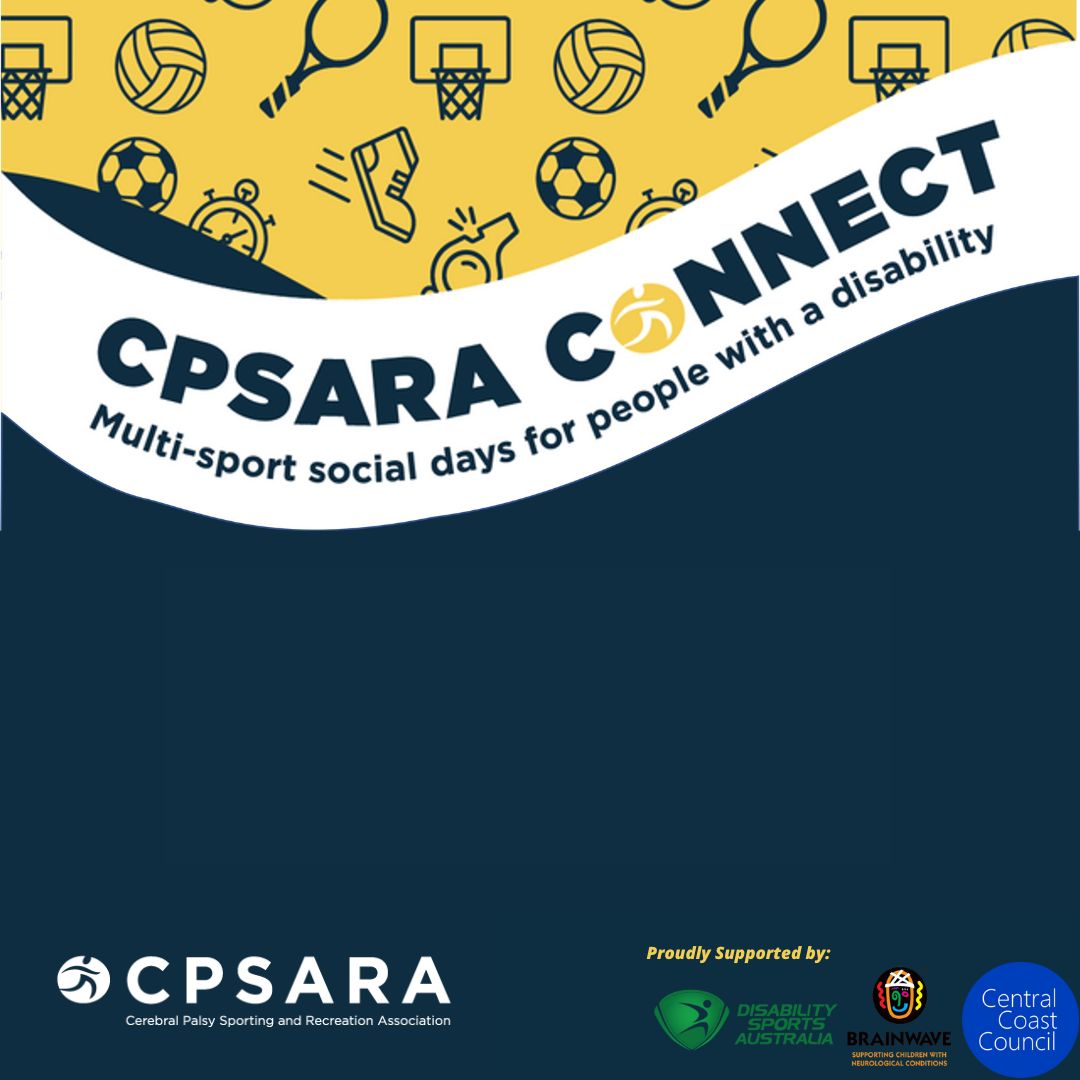 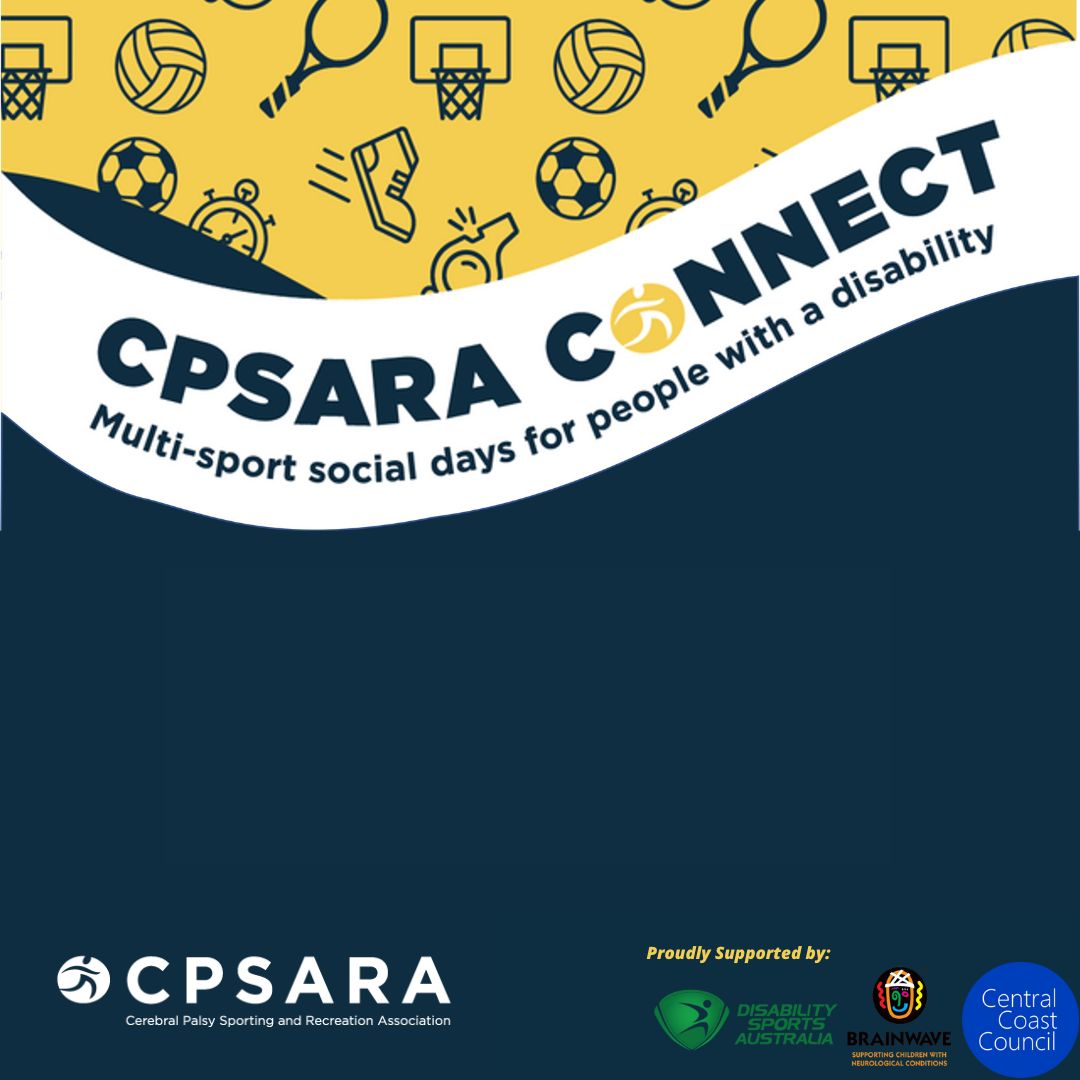 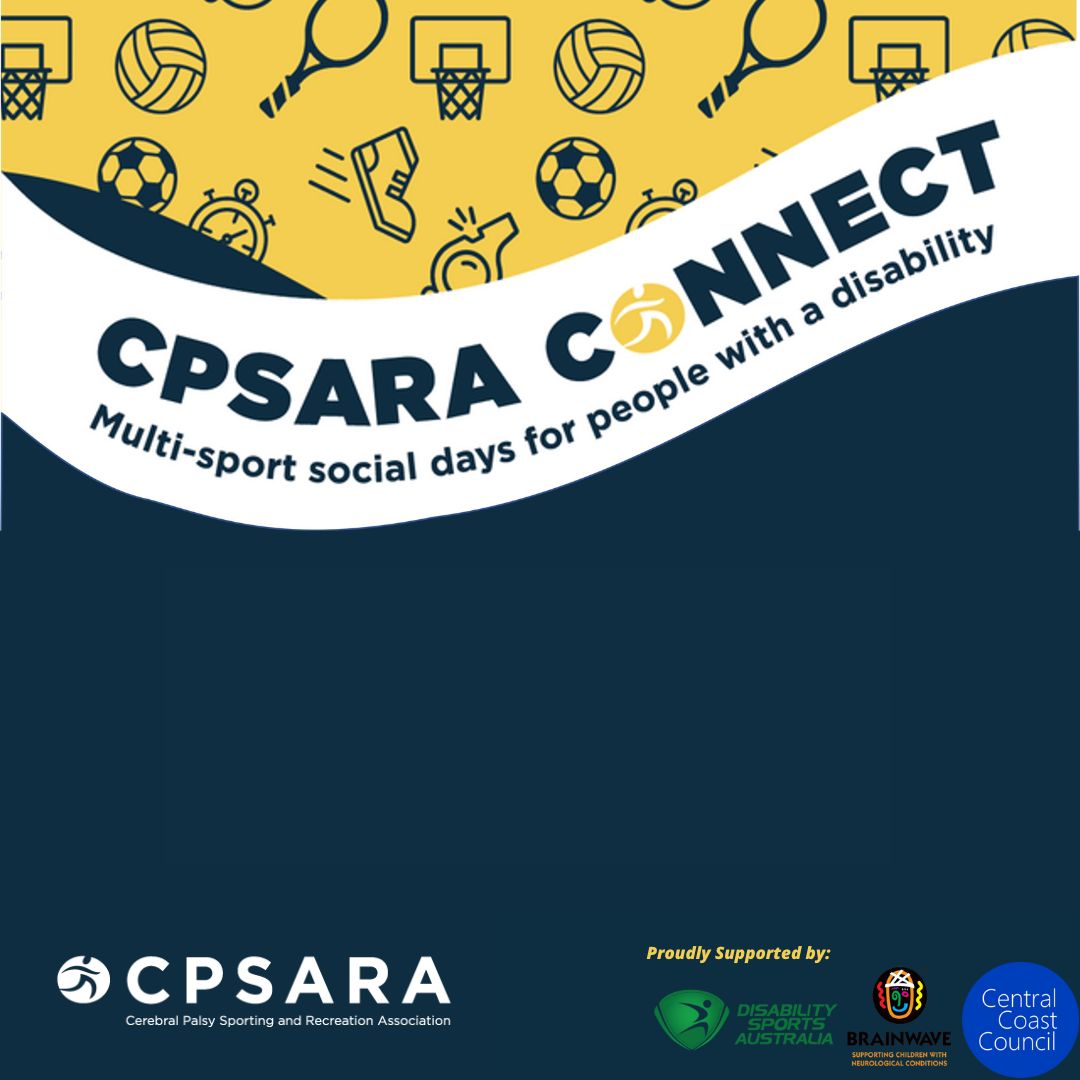 Connect Days
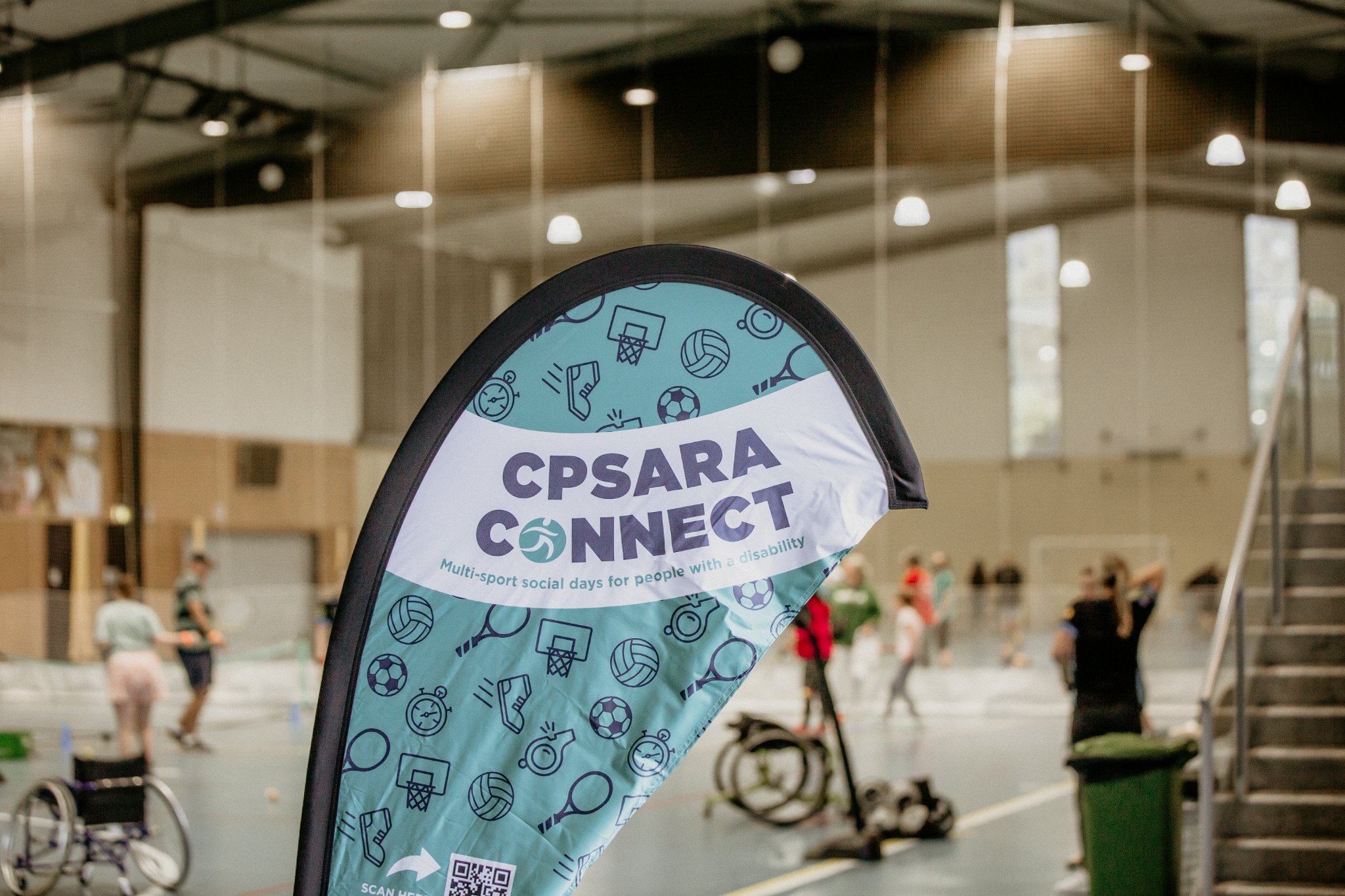 Find out more:







https://www.cpsara.org.au/upcomingevents
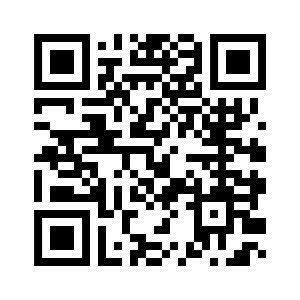 [Speaker Notes: Link to connect days, membership, etc. Health pros can become members, volunteer at the days// pros and cons of Connect Days and mention pros and cons of PA C&T days]
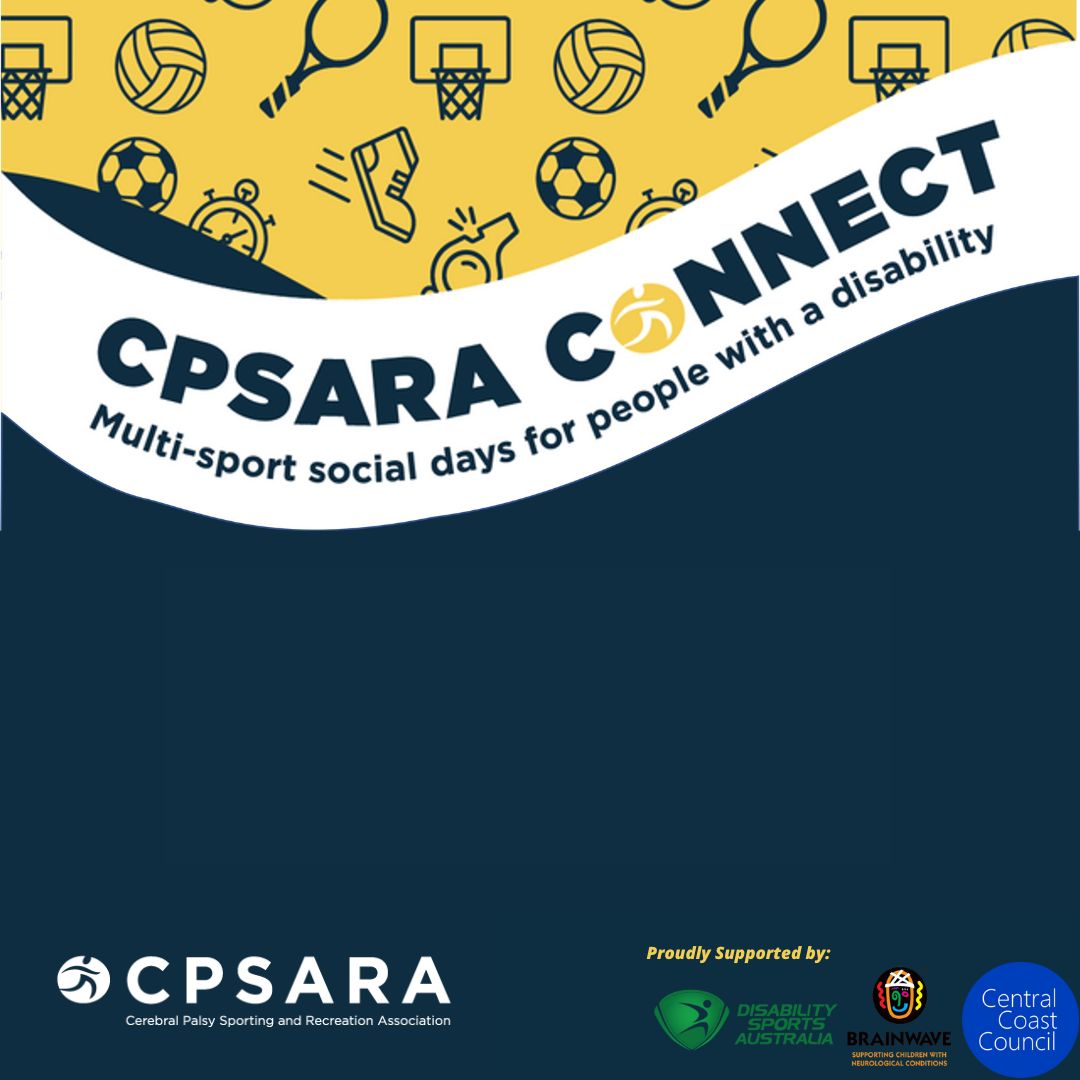 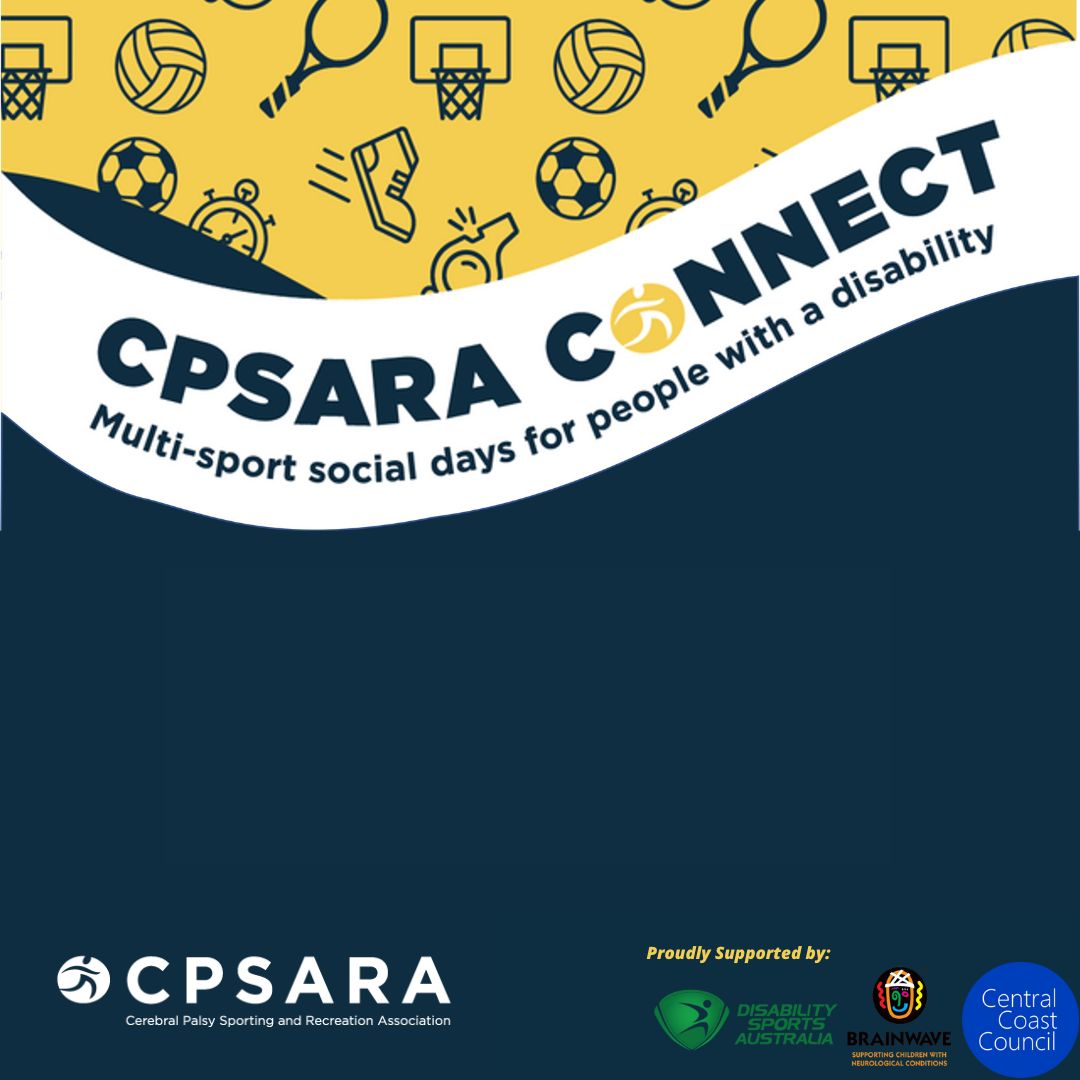 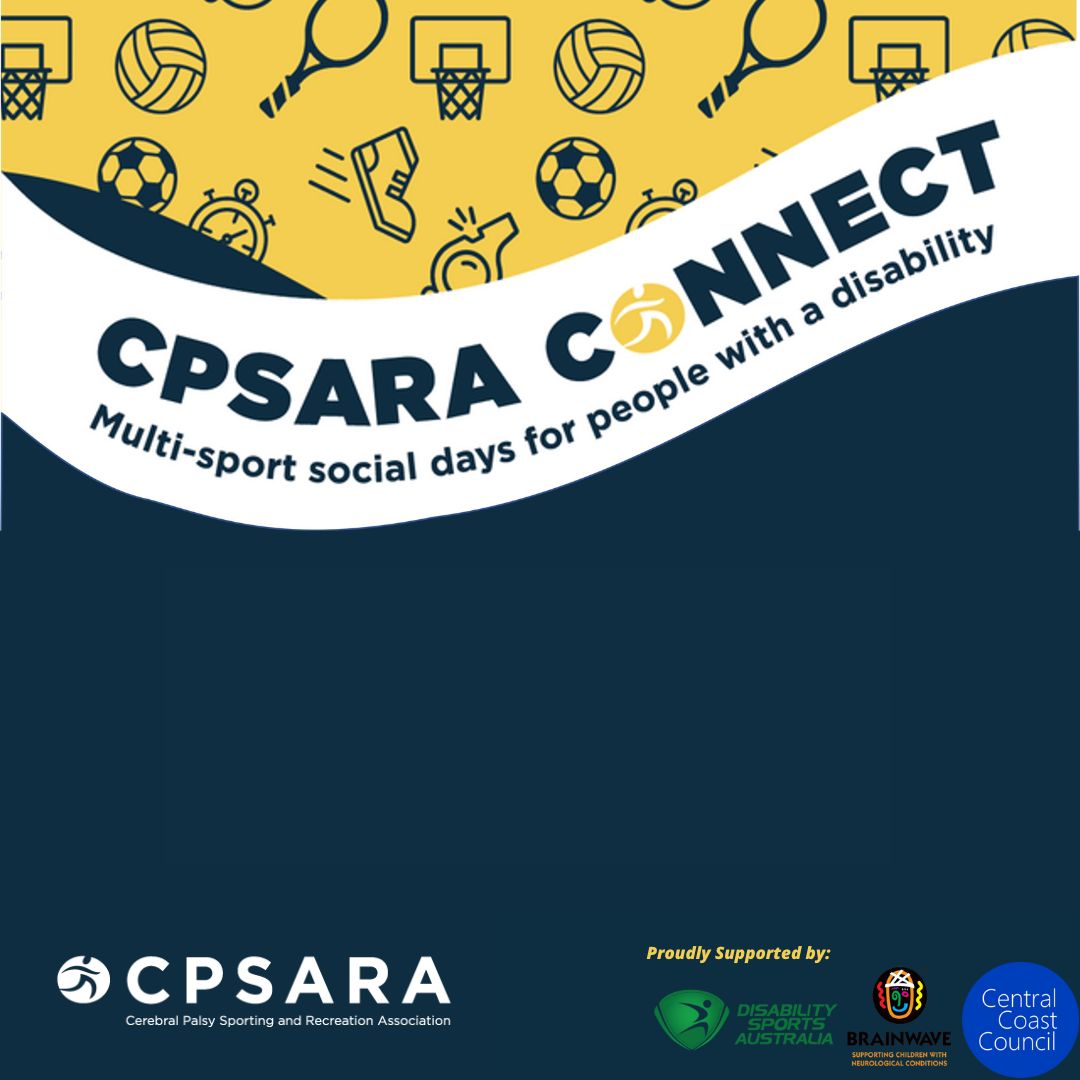 Free Support
Follow social media:
@disabilitysportsaustralia
@cpsara_nsw

Health Professional become CPSARA members to:
Access monthly newsletters on upcoming opportunities for you and your patients
Volunteer at DSA and CPSARA days to learn about opportunities and adaptive ideas
Accessible Champions Course and Resources
Support with classification
Request team workshops for upskilling clinics on adaptive programs

Patients and their families become CPSARA members to:
Access monthly newsletters on upcoming opportunities
Access mentoring programs for parents and children
Attend events to meet similar families
Become part of a growing, supportive community
Mentoring support for Paralympic pathways AND recreational programs 
State and National funding opportunities for representative sports
[Speaker Notes: Insta, Facebook, LinkedIn, TikTok]